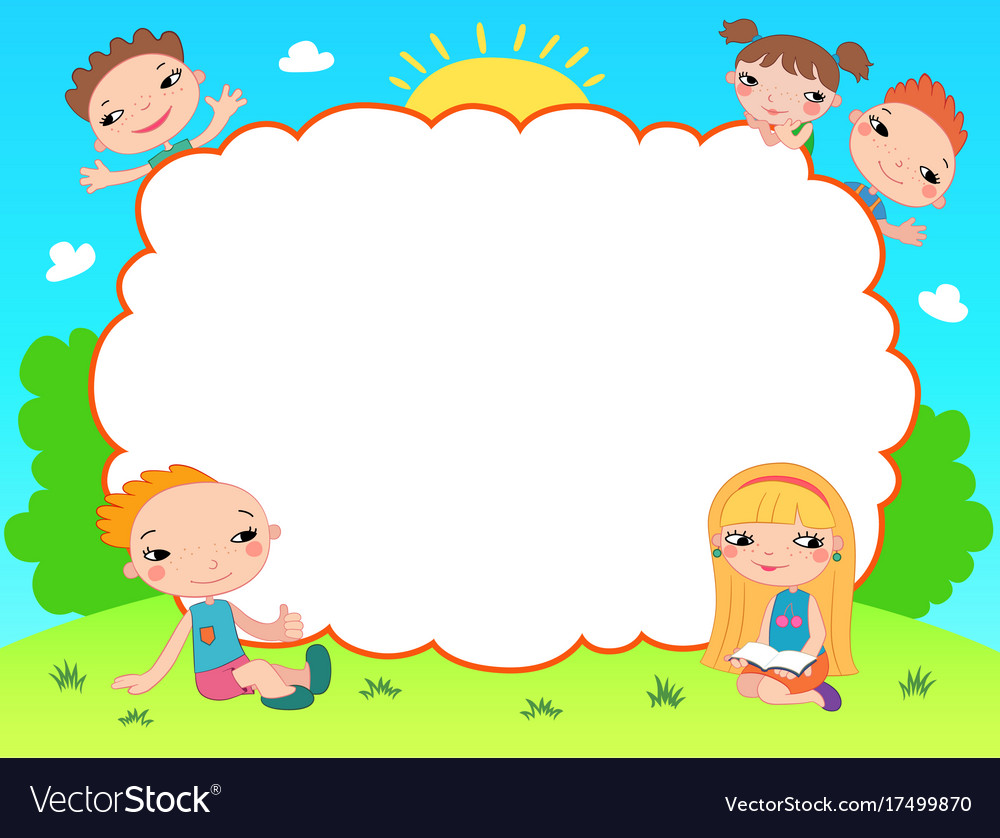 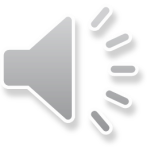 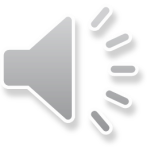 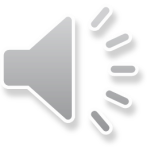 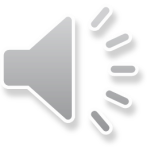 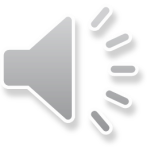 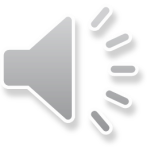 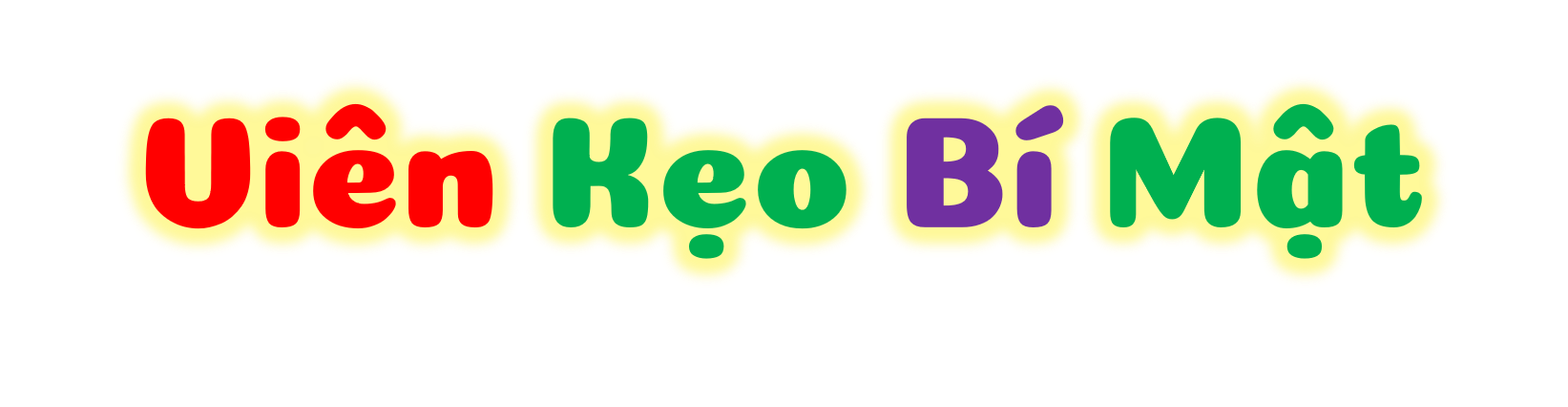 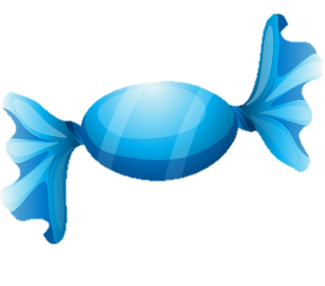 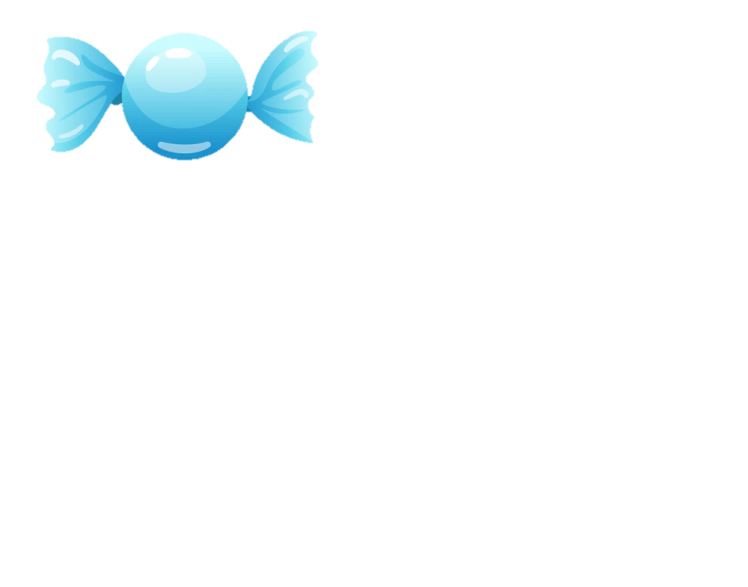 3
1
Tiết trước các em học bài gì nhỉ?
Tiếng trống gọi như thế nào?
Cái trống trường em
Tùng! Tùng! Tùng! Tùng!
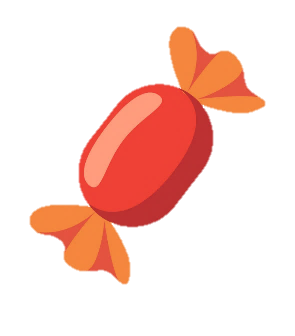 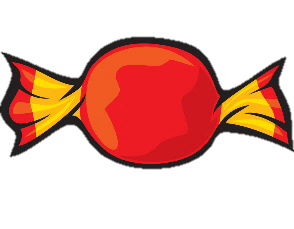 4
2
Tiếng trống trường trong bài báo hiệu điều gì?
Bài cái trống  trường em viết về mùa gì?
Bắt đầu vào năm học mới
Mùa hè
[Speaker Notes: GV để HS chọn số của viên kẹo yêu thích bất kỳ.
Bấm vào Mỗi viên kẹo sẽ xuất hiện ra 1 câu hỏi và HS trả lời nhanh, 
Trả lời xong giáo viên BẤM VÀO CÂU HỎI đó sẽ xuất hiện kết quả]
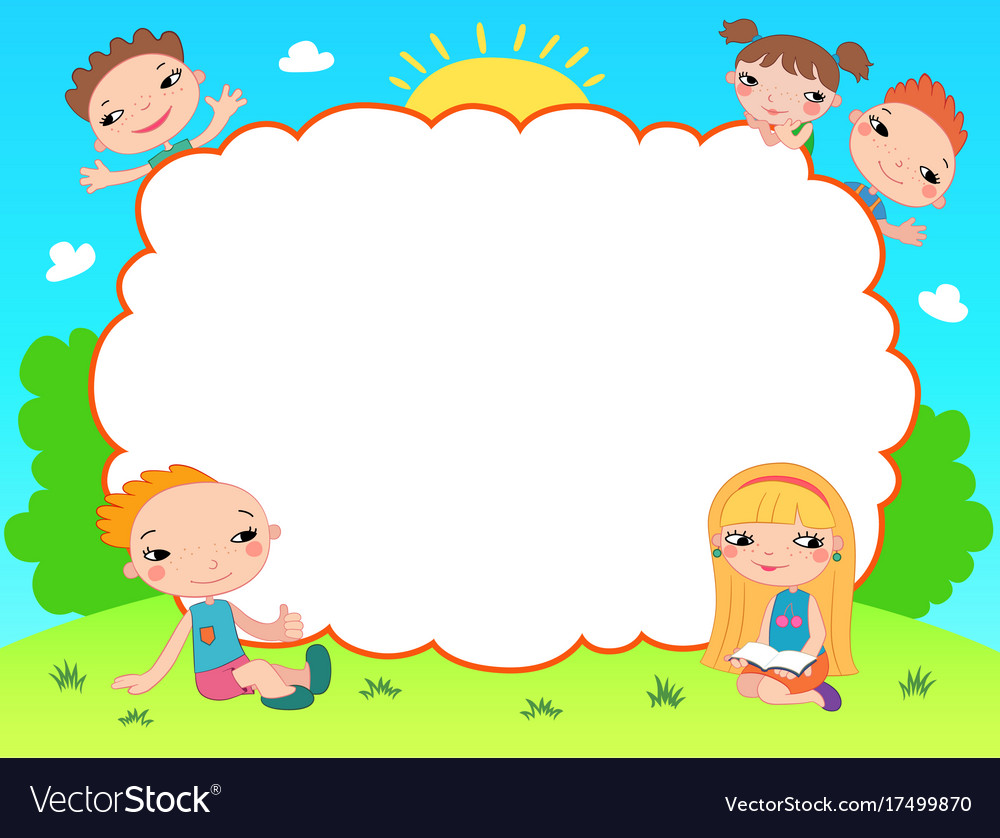 BÀI 12: DANH SÁCH HỌC SINH
Danh sách học sinh
Hôm nay, chúng tôi được đọc truyện tại lớp. Cô giáo cho chúng tôi đăng ký đọc truyện theo sở thích. Dưới đây là danh sách đăng ký của tổ tôi.
Danh sách học sinh tổ 2 lớp 2C đăng ký đọc truyện
Đọc mẫu
Dựa vào danh sách đăng ký, cô chia lớp thành ba nhóm, mỗi nhóm đọc một truyện. Chúng tôi đọc cho nhau nghe, rồi cùng nhau trao đổi về các nhân vật trong truyện mà nhóm đã chọn.
Danh sách học sinh
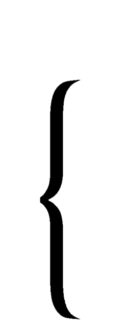 Hôm nay, chúng tôi được đọc truyện tại lớp. Cô giáo cho chúng tôi đăng ký đọc truyện theo sở thích. Dưới đây là danh sách đăng ký của tổ tôi.
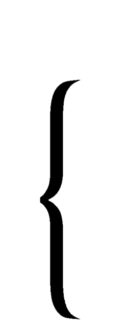 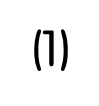 Danh sách học sinh tổ 2 lớp 2C đăng ký đọc truyện
Đọc nối tiếp
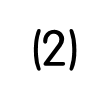 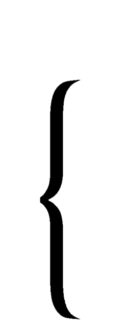 Dựa vào danh sách đăng ký, cô chia lớp thành ba nhóm, mỗi nhóm đọc một truyện. Chúng tôi đọc cho nhau nghe, rồi cùng nhau trao đổi về các nhân vật trong truyện mà nhóm đã chọn.
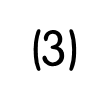 Luyện đọc đoạn sau
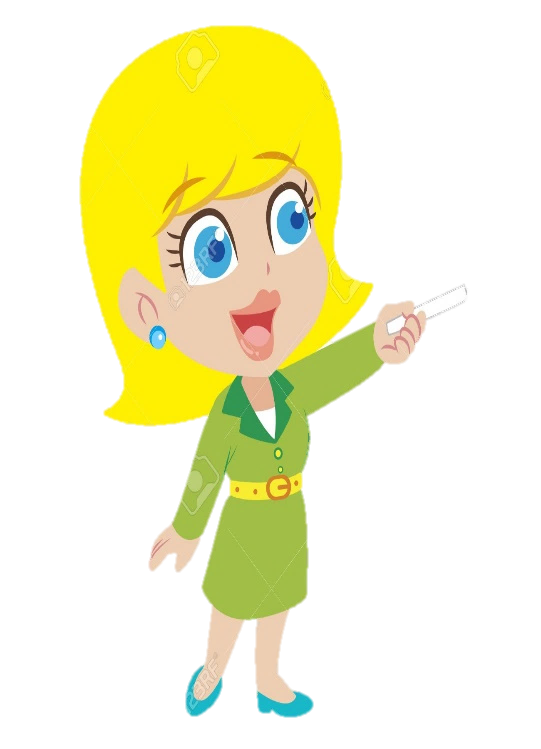 Danh sách học sinh
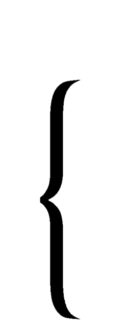 Hôm nay, chúng tôi được đọc truyện tại lớp. Cô giáo cho chúng tôi đăng ký đọc truyện theo sở thích. Dưới đây là danh sách đăng ký của tổ tôi.
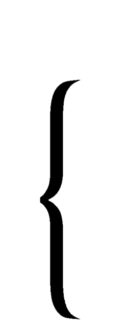 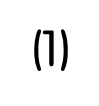 Danh sách học sinh tổ 2 lớp 2C đăng ký đọc truyện
Đọc nối tiếp tìm từ ngữ khó
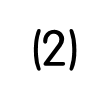 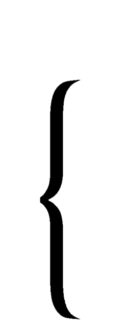 Dựa vào danh sách đăng ký, cô chia lớp thành ba nhóm, mỗi nhóm đọc một truyện. Chúng tôi đọc cho nhau nghe, rồi cùng nhau trao đổi về các nhân vật trong truyện mà nhóm đã chọn.
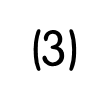 Danh sách: là 1 bản liệt kê, thường được sắp xếp vào một bảng
Luyện đọc câu dài
Chúng tôi đọc cho nhau nghe, rồi cùng nhau trao đổi về các nhân vật trong truyện mà nhóm đã chọn.
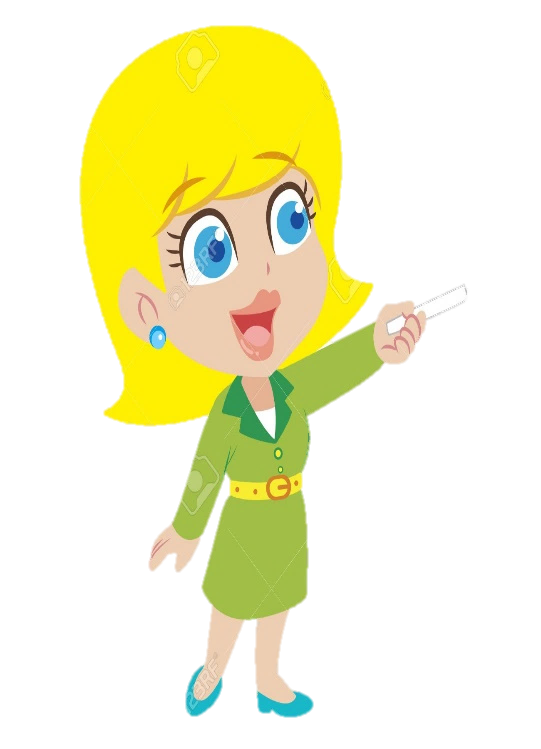 Luyện đọc nhóm
Đọc toàn bài
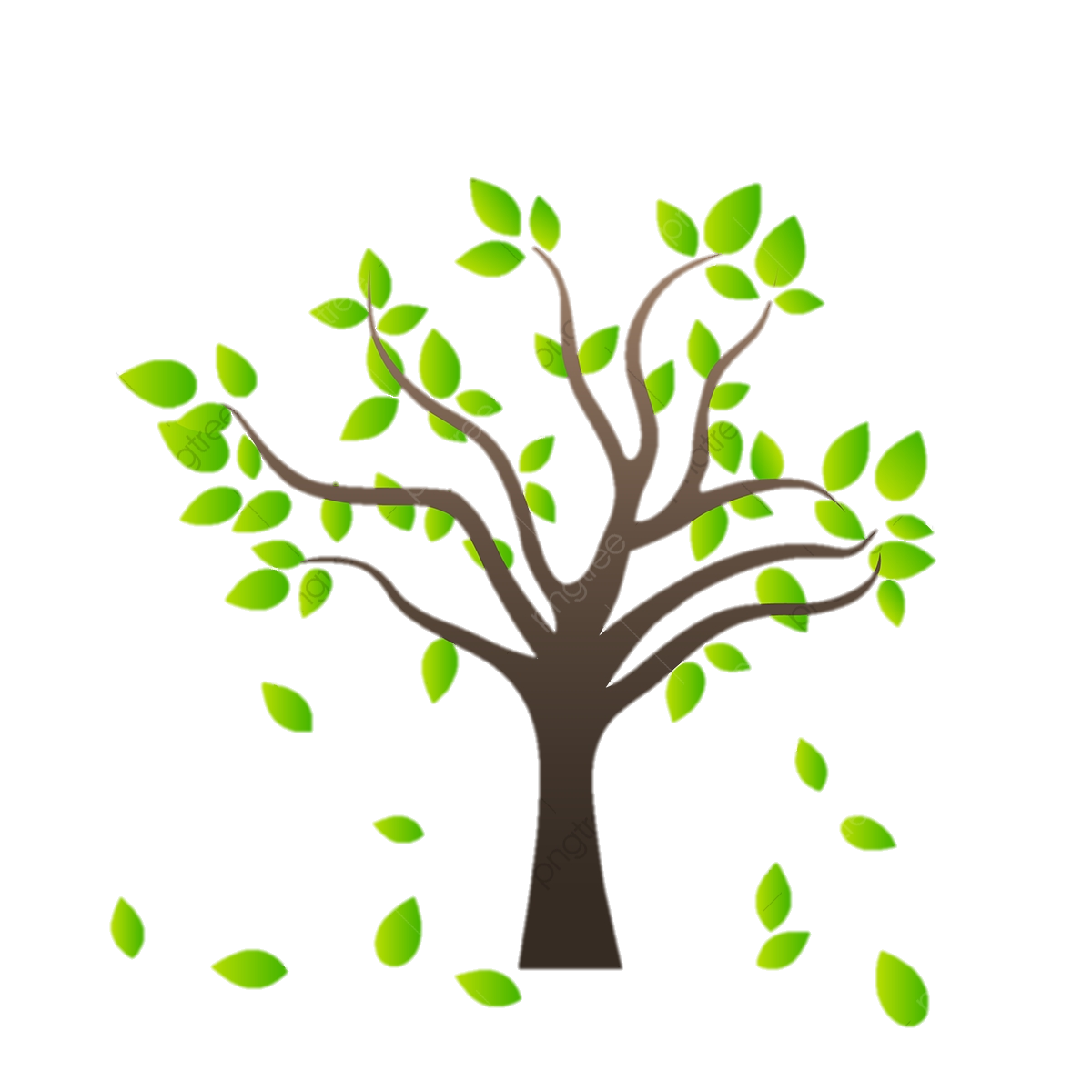 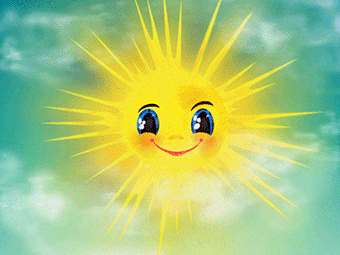 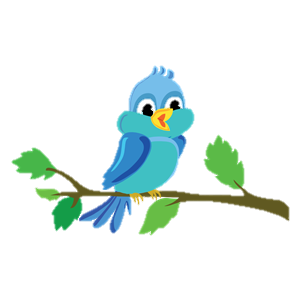 Củng cố, dặn dò.
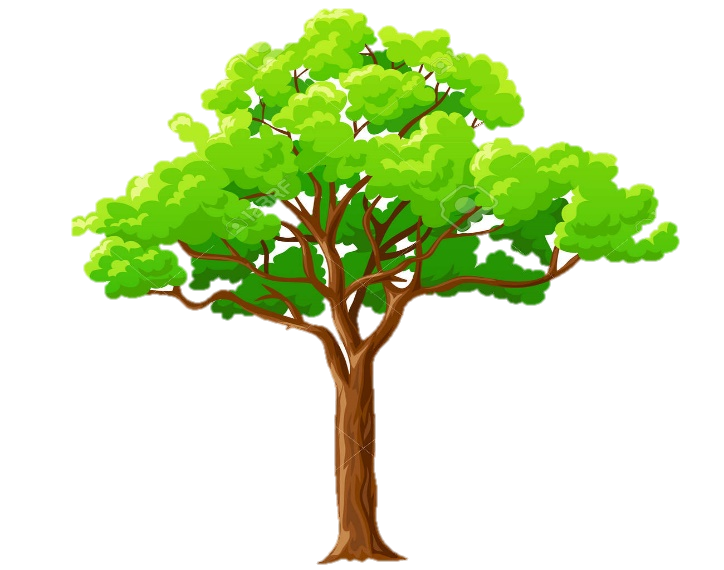 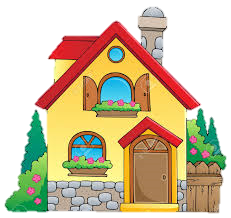 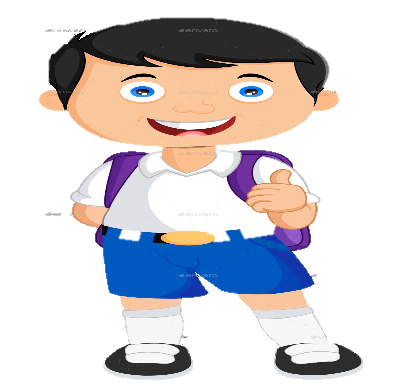 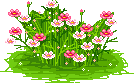 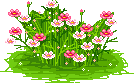 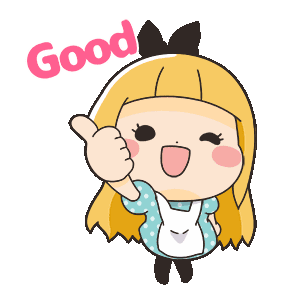 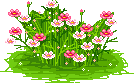 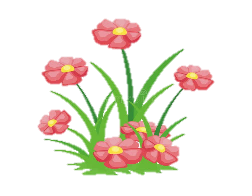 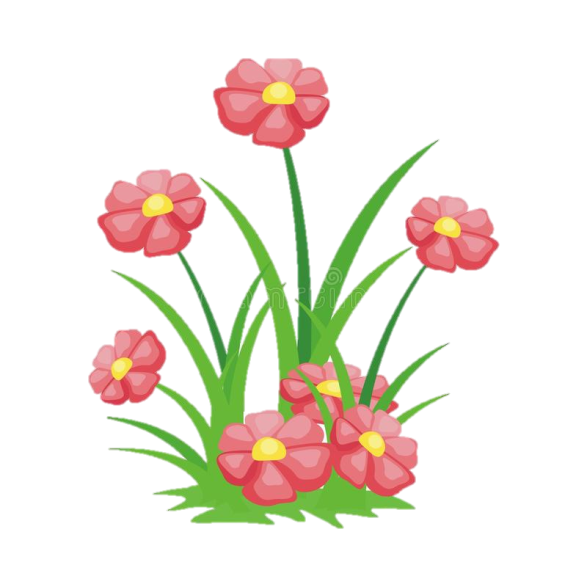 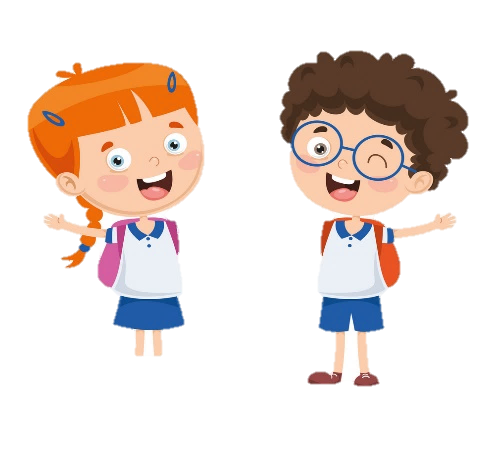 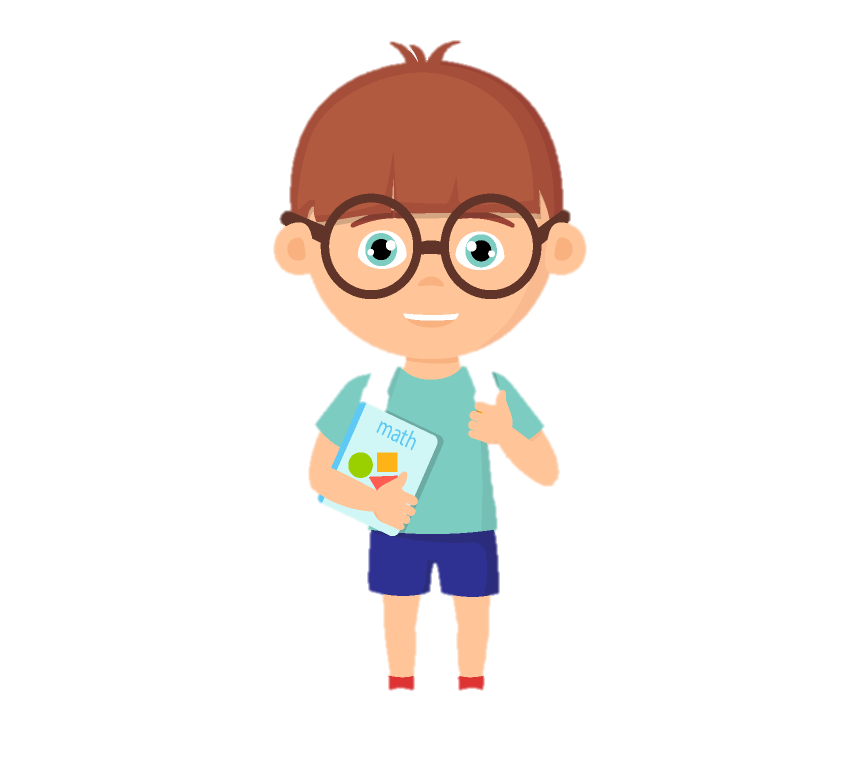 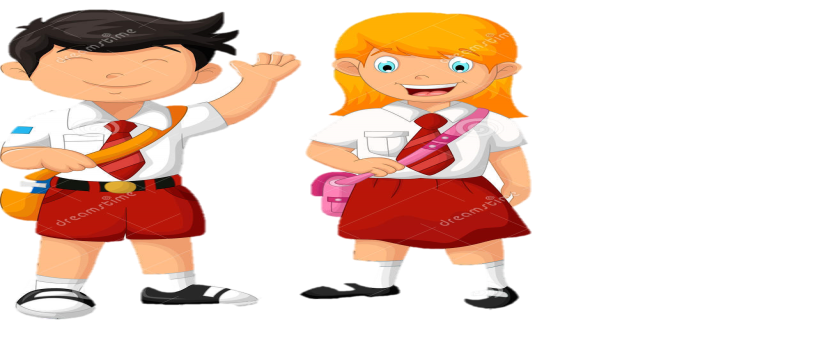 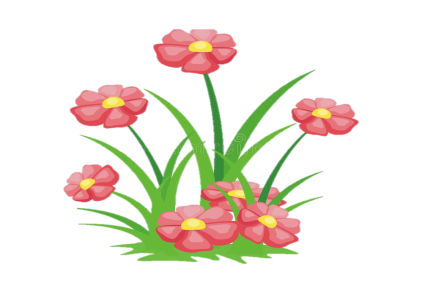 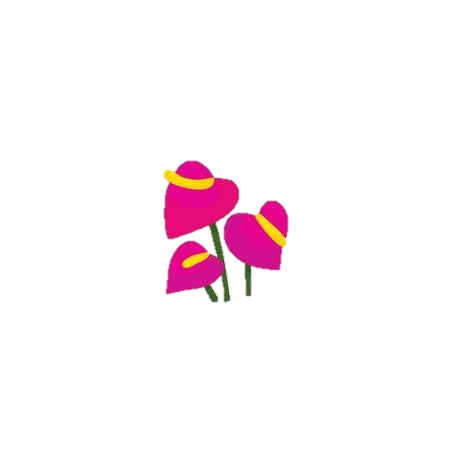 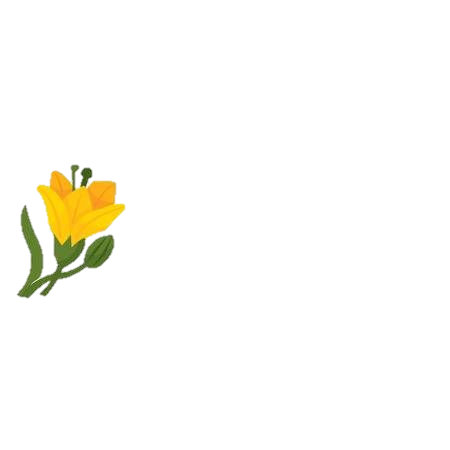 [Speaker Notes: Bài giảng thiết kế bởi: Hương Thảo - tranthao121006@gmail.com]